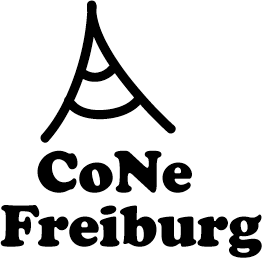 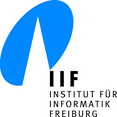 Peer-to-Peer Networks
07 Degree Optimal Networks
Christian Schindelhauer
Technical Faculty
Computer-Networks and Telematics
University of Freiburg
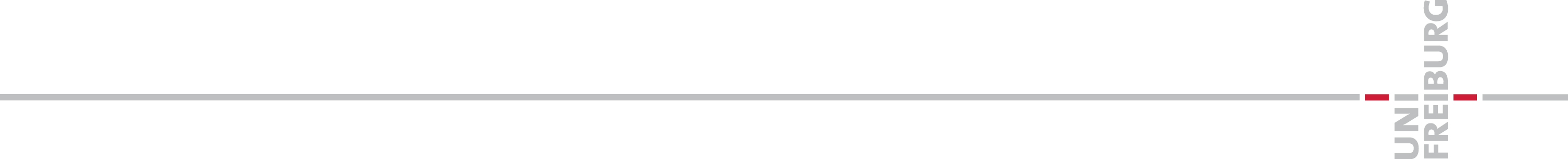 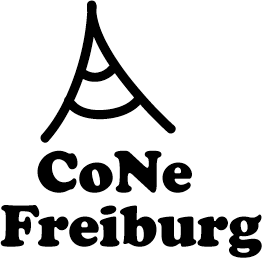 Diameter and Degree in Graphs
CHORD:
degree O(log n)
diameter O(log n)
Is it possible to reach a smaller diameter with degree g=O(log n)?
In the neighborhood of a node are at most g nodes
In the 2-neighborhood of node are at most g2 nodes
...
In the d-neighborhood of node are at most gd nodes
So,

Therefore


So, Chord is quite close to the optimum diameter.
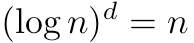 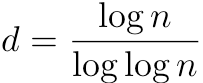 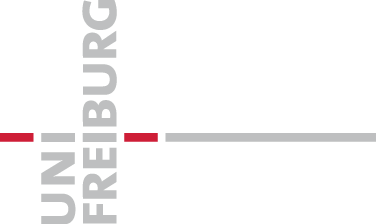 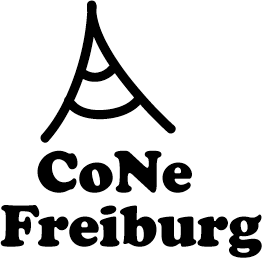 Are there P2P-Netzwerke with constant out-degree and diameter log n?
CAN
degree: 4
diameter: n1/2
Can we reach diameter O(log n) with constant degree?
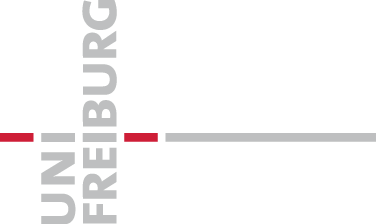 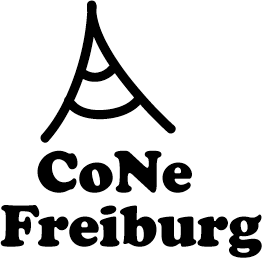 Degree Optimal Networks
Distance Halving

Moni Naor, 	Udi Wieder
2003
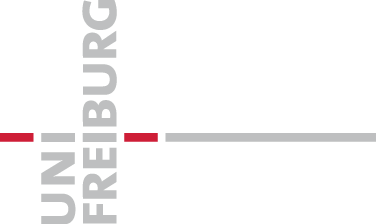 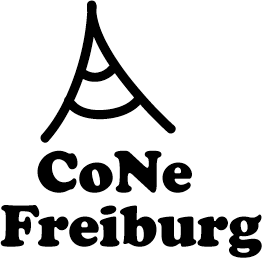 Continuous Graphs
are infinite graphs with continuous node sets and edge sets

The underlying graph
x ∈ [0,1)
Edges:
(x,x/2), left edges
(x,1+x/2), right edges
plus revers edges.
(x/2,x)
(1+x/2,x)
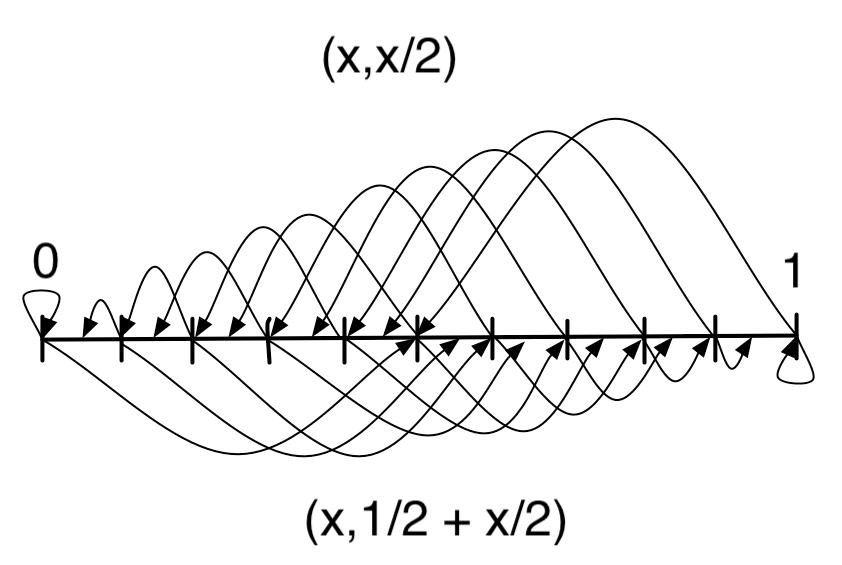 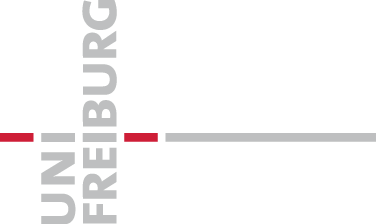 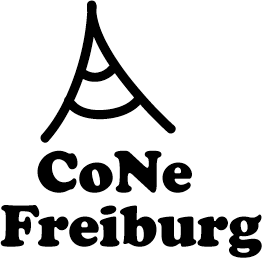 The Transition from Continuous to Discrete Graphs
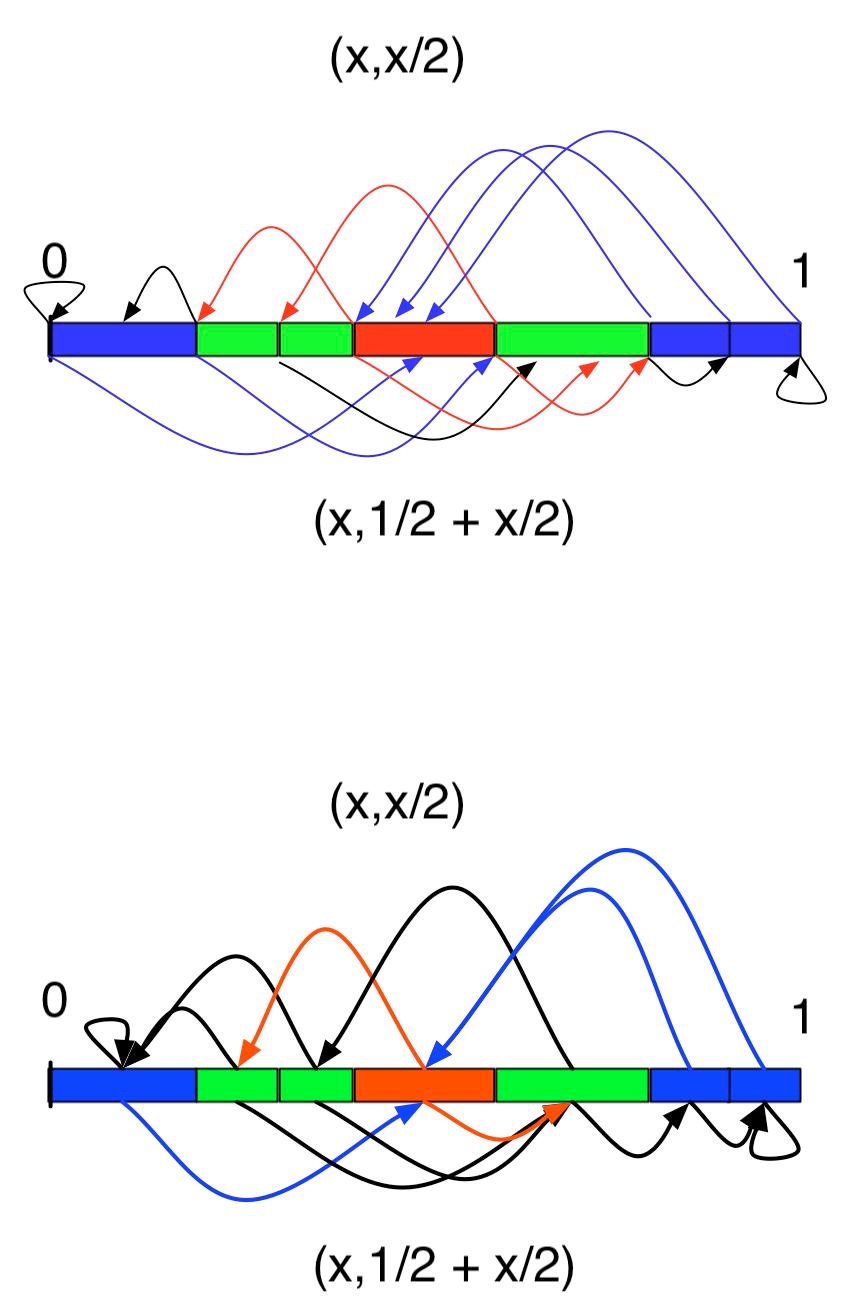 Consider discrete intervals resulting from a partition of the continuous space 
Insert edge between interval A and B  
if there exists x ∈ A and y ∈ B such that edge (x,y) exists in the continuous graph
Intervals result from successive partitioning (halving) of existing intervals
Therefore the degree is constant if
the ratio between the size of the largest and smallest interval is constant
This can be guarranteed by the principle of multiple choice
which we present later on
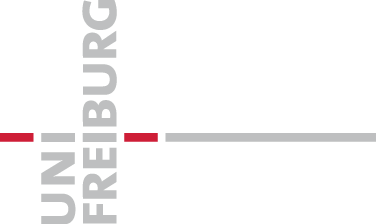 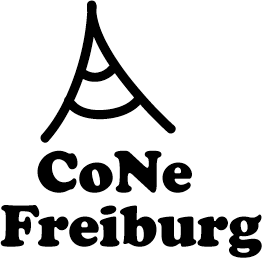 Principle of Multiple Choice
Before inserted check c log n positions
For position p(j) check the distance a(j) between potential left and right neighbor
Insert element at position p(j) in the middle between left and right neighbor, where a(j) was the maximum choice
Lemma
After inserting n elements with high probability only intervals of size 1/(2n), 1/n  und 2/n occur.
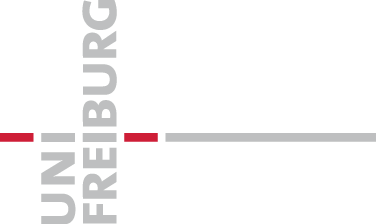 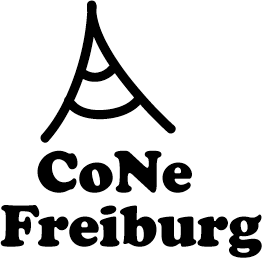 Proof of Lemma
1st Part: With high probability there is no interval of size larger than 2/n
follows from this Lemma
Lemma*
	Let c/n be the largest interval. After inserting 2n/c peers all intervals are smaller than c/(2n) with high probability
From applying this lemma for c=n/2,n/4, ...,4 the first lemma follows.
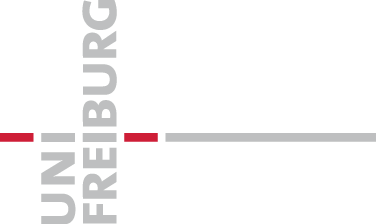 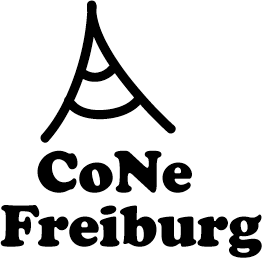 Proof
2nd part: No intervals smaller than 1/(2n) occur
The overall length of intervals of size 1/(2n) before inserting is at most 1/2
Such an area is hit with probability at most 1/2
The probability to hit this area more than c log n times is at least

Then for c>1 such an interval will not further be divided  with probability into an interval of size 1/(4m).
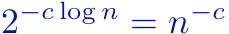 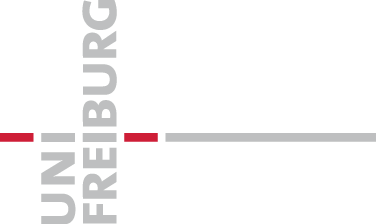 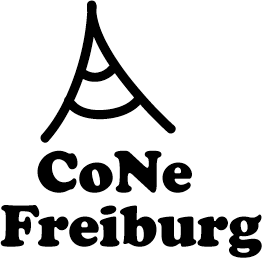 Chernoff-Bound
Theorem Chernoff Bound
Let x1,...,xn independent Bernoulli experiments with
P[xi = 1] = p
P[xi = 0] = 1-p
Let

Then for all c>0

For 0≤c≤1
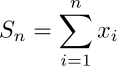 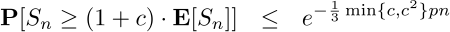 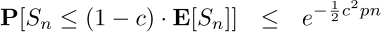 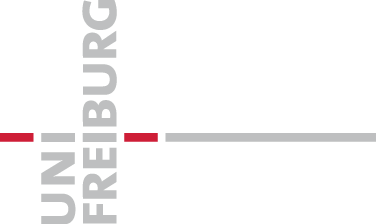 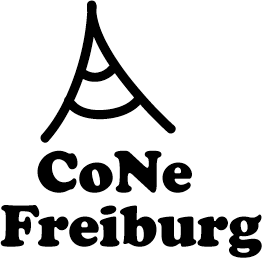 Proof of Lemma*
Consider the longest interval of size c/n. Then after inserting 2n/c peers all intervals are smaller than c/(2n) with high probability.
Consider an interval of length c/n
With probability c/n such an interval will be hit
Assume, each peer considers t log n intervals
The expected number of hits is therefore



From the Chernoff bound it follows


If                   then this interval will be hit at least                         times

Choose


Then, every interval is partitioned w.h.p.
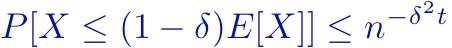 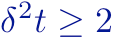 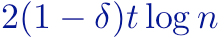 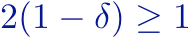 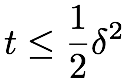 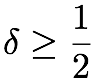 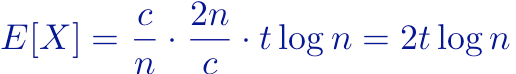 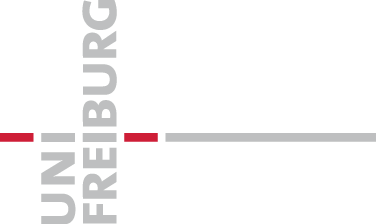 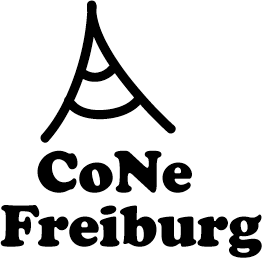 Lookup in Distance-Halving
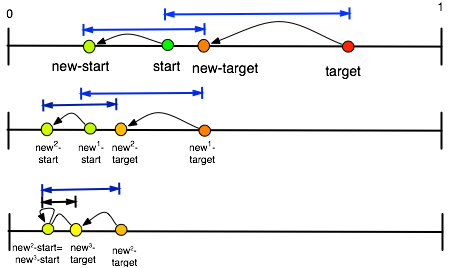 Map start/target to new-start/target by using left edges
Follow all left edges for 2+ log n steps
Then, the new-new...-new-start and the new-new-...new-target are neighbored.
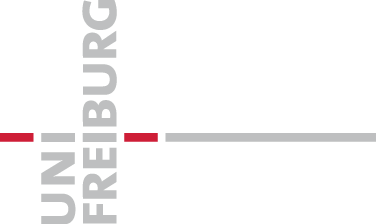 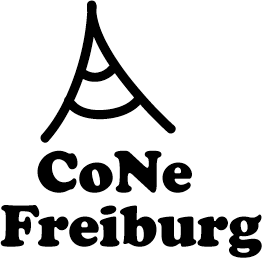 Lookup in Distance-Halving
Follow all left edges for 2+ log n steps
Use neighbor edge to go from new*-start to new*-target
Then follow the reverse left edges from newm+1-target to newm-target
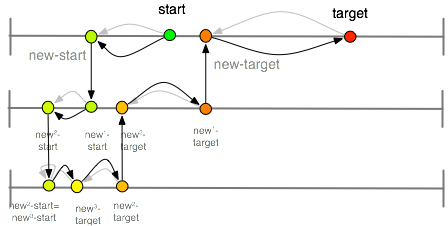 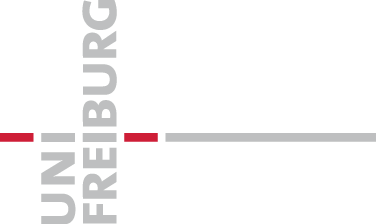 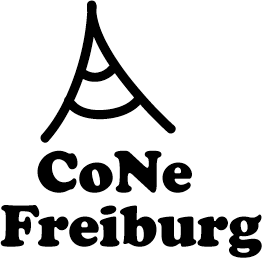 Structure of Distance-Halving
Peers are mapped to the intervals
uses DHT for data
Additional neighbored intervals are connected by pointers
The largest interval has size 2/n w.h.p. 
i.e. probability 1-n-c for some constant c
The smallest interval size 1/(2n) w.h.p.
Then the indegree and outdegree is constant
Diameter is O(log n)
which follows from the routing
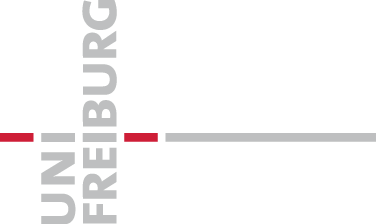 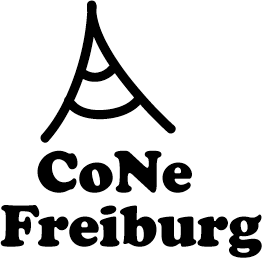 Lookup in Distance-Halving
This works also using only right edges
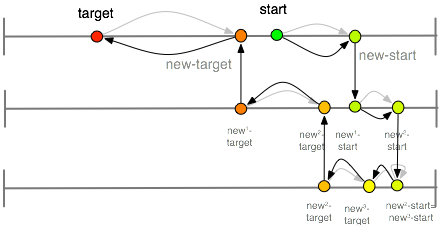 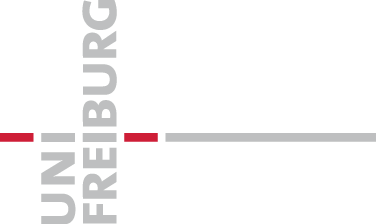 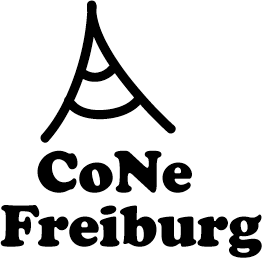 Lookup in Distance-Halving
This works also using a mixture of right and left  edges
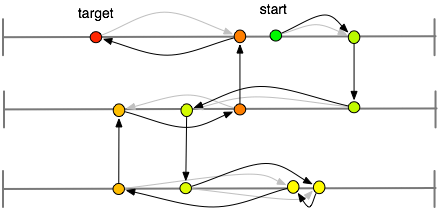 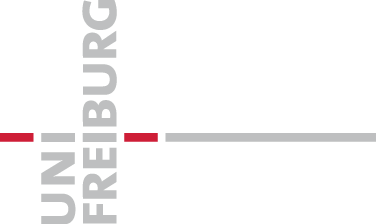 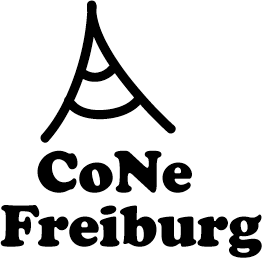 Congestion Avoidance during Lookup
Left and right-edges can be used in any ordering
if one stores the combination for the reverse edges

Analog to Valiant‘s routing result for the hyper-cube one can show

The congestion ist at most O(log n),
i.e. every peer transports at most a factor of O(log n) more packets than any optimal network would need

The same result holds for the Viceroy network
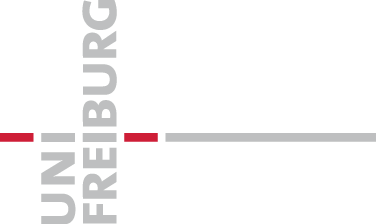 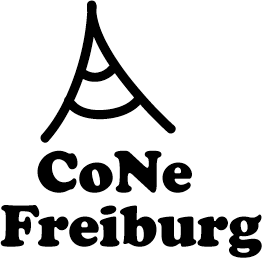 Inserting peers in Distance-Halving
Perform multiple choice principle
i.e. c log n queries for random intervals
Choose largest interval
halve this interval
Update ring edges
Update left and right edges
by using left and right edges of the neighbors

Lemma
	Inserting peers in Distance Halving needs at most O(log2 n) time and messages.
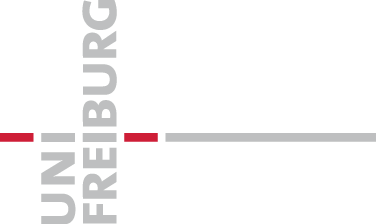 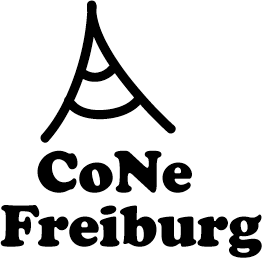 Summary Distance-Halving
Simple and efficient peer-to-peer network
degree O(1)
diameter O(log n)
load balancing
traffic balancing
lookup complexity O(log n)
insert O(log2n)

We already have seen continuous graphs in other approaches
Chord
CAN
Koorde
ViceRoy
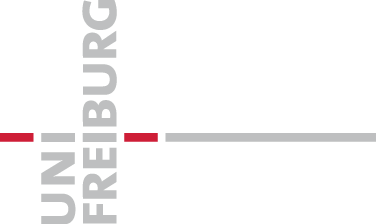 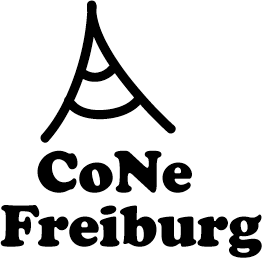 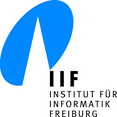 Degree Optimal Networks
KoordeM. Frans Kaashoek and David R. Karger 2003
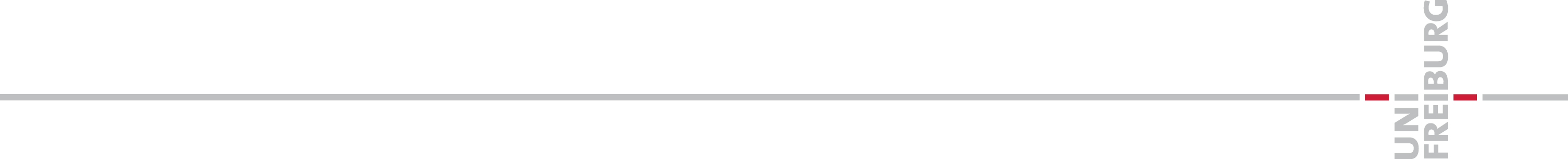 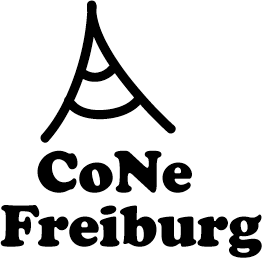 Shuffle, Exchange, Shuffle-Exchange
Shuffle
Consider binary string s of length m
shuffle operation:
shuffle(s1, s2, s3,..., sm) = 	(s2,s3,..., sm,s1)
exchange:
exchange(s1, s2, s3,..., sm) = 		(s1, s2, s3,..., ¬sm)
shuffle exchange:
SE(S) = exchange(shuffle(S))	= (s2,s3,..., sm, ¬ s1 )
Observation:
Every string a can be transformed into a string b by at most m shuffle and shuffle exchange operations
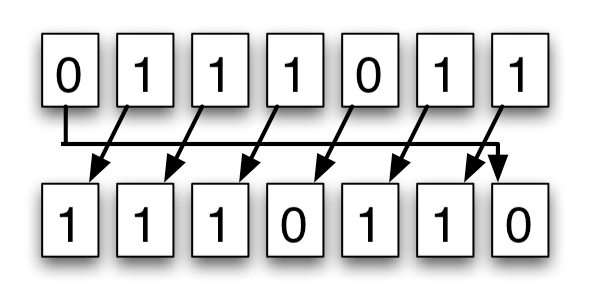 Exchange
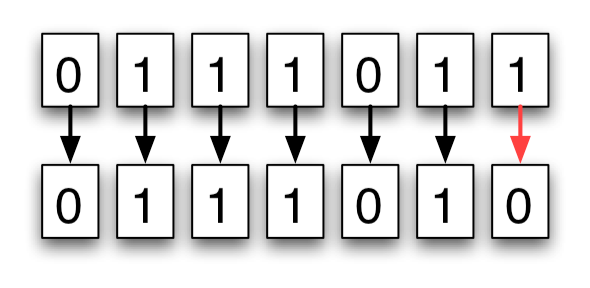 Shuffle-Exchange
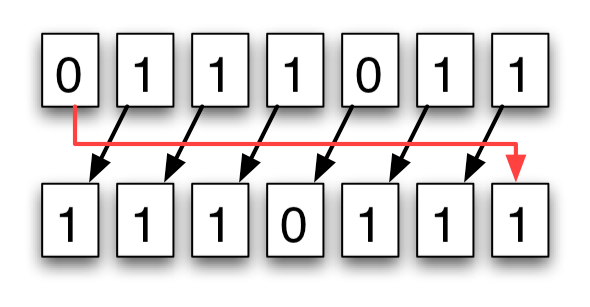 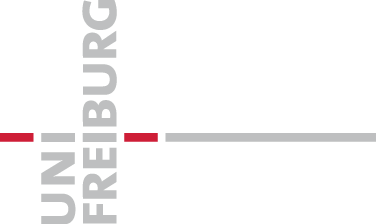 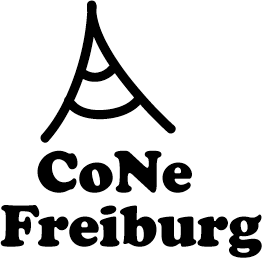 Magic Trick
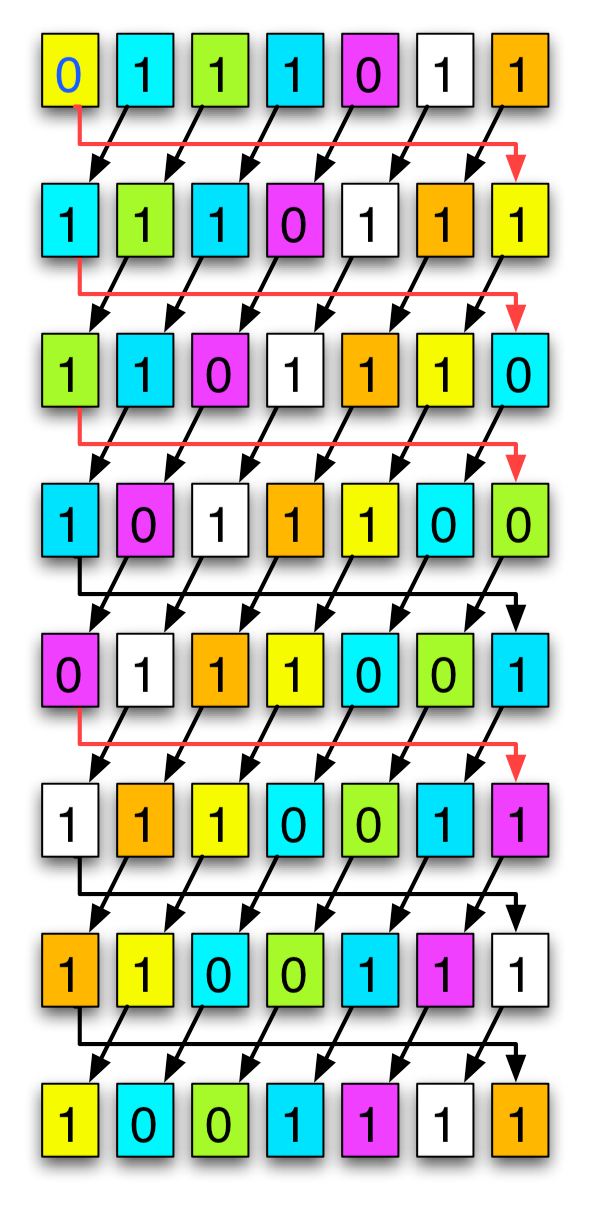 SE
Observation
Every string a can be transformed into a string b by at most m shuffle and shuffle exchange operations Beispiel:
From	0    1    1    1    0    1    1 
to 	1    0    0    1    1    1    1
via	SE SE SE S   SE   S   S
		operations
SE
SE
S
SE
S
S
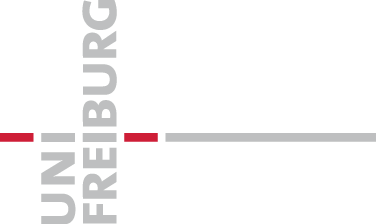 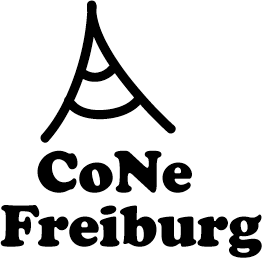 The De Bruijn Graph
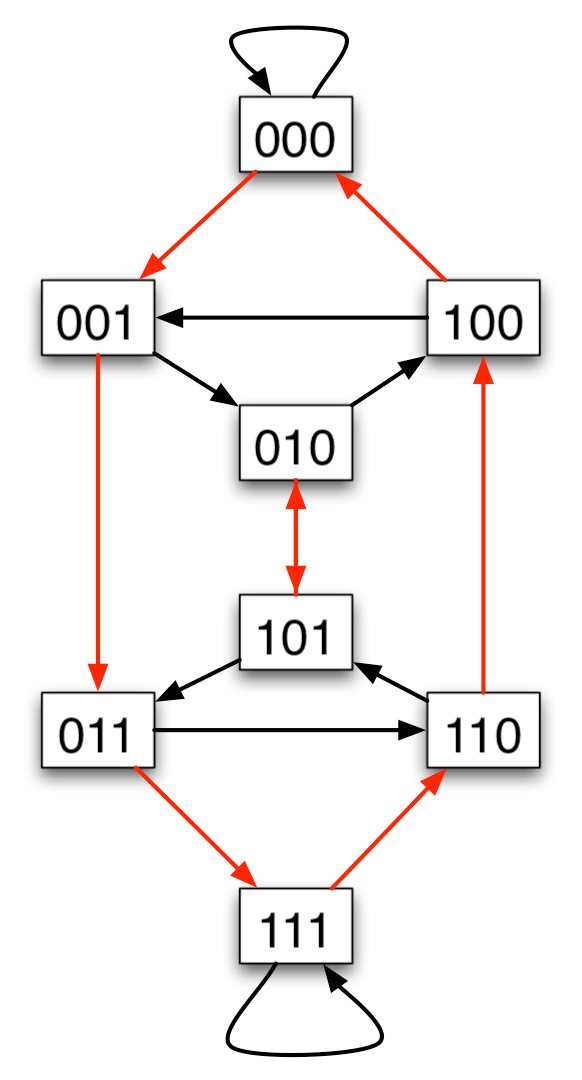 A De Bruijn graph consists of n=2m nodes,
each representing an m digit binary strings
Every node has two outgoing edges
(u,shuffle(u))
(u, SE(u))
Lemma
The De Bruijn graph has degree 2 and diameter log n
Koorde = Ring + DeBruijn-Graph
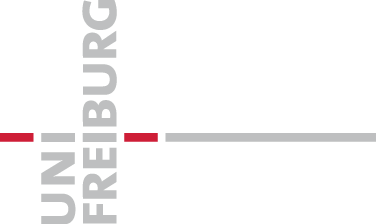 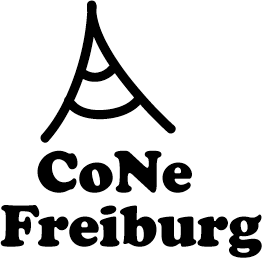 Koorde = Ring + DeBruijn-Graph
Consider ring with 2m nodes and De Bruijn edges
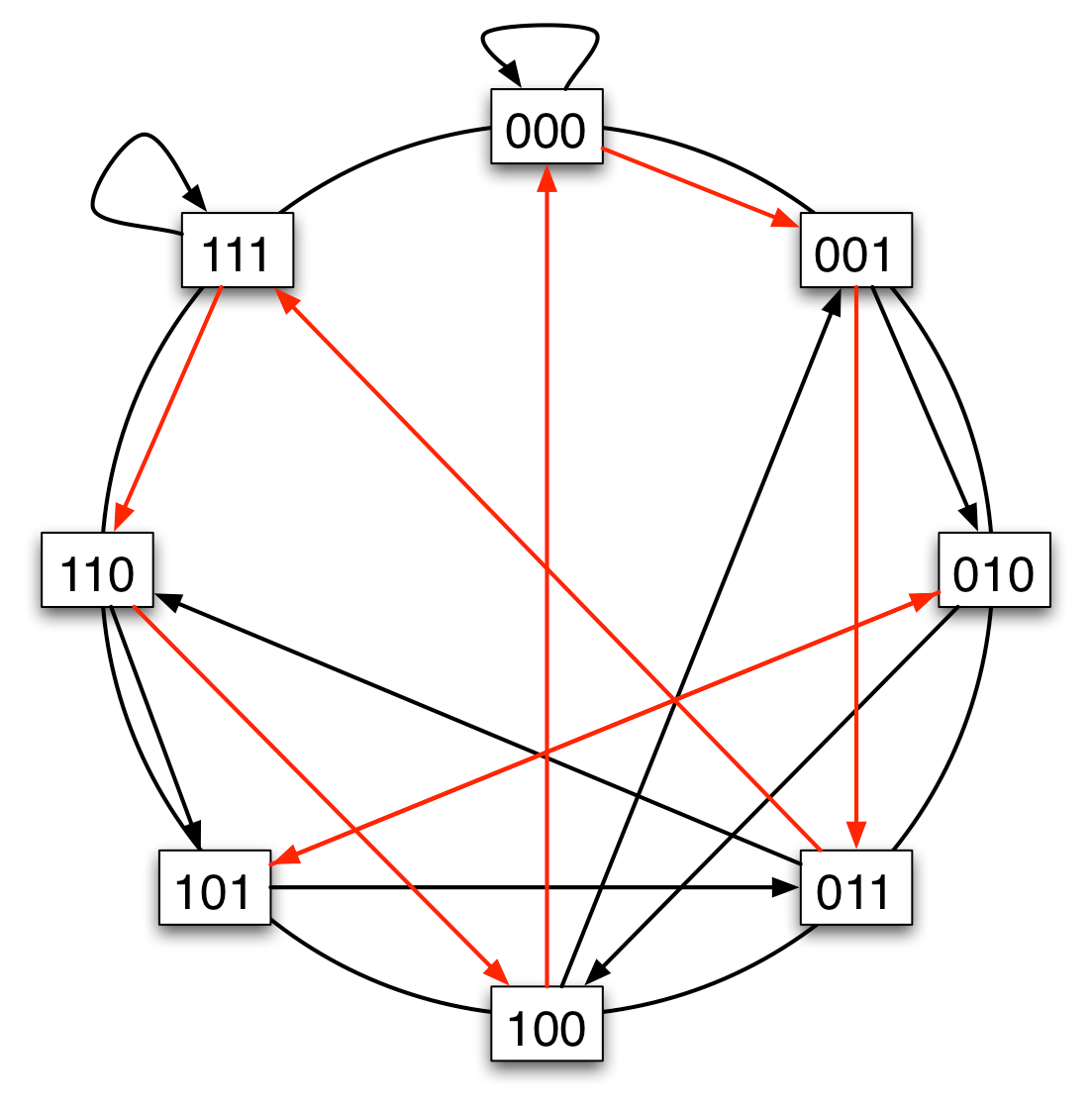 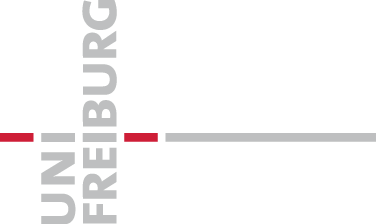 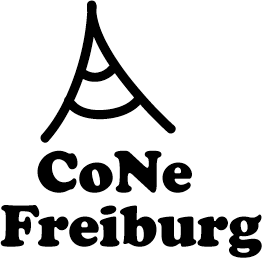 Koorde = Ring + DeBruijn-Graph
Note
shuffle(s1, s2,..., sm) = (s2,..., sm,s1)
shuffle (x) = (x div 2m-1)+(2x) mod 2m 
SE(S) = (s2,s3,..., sm, ¬ s1 )
SE(x) = 1-(x div 2m-1)+(2x) mod 2m 
Hence: Then neighbors of x are
2x mod 2m and
2x+1 mod 2m
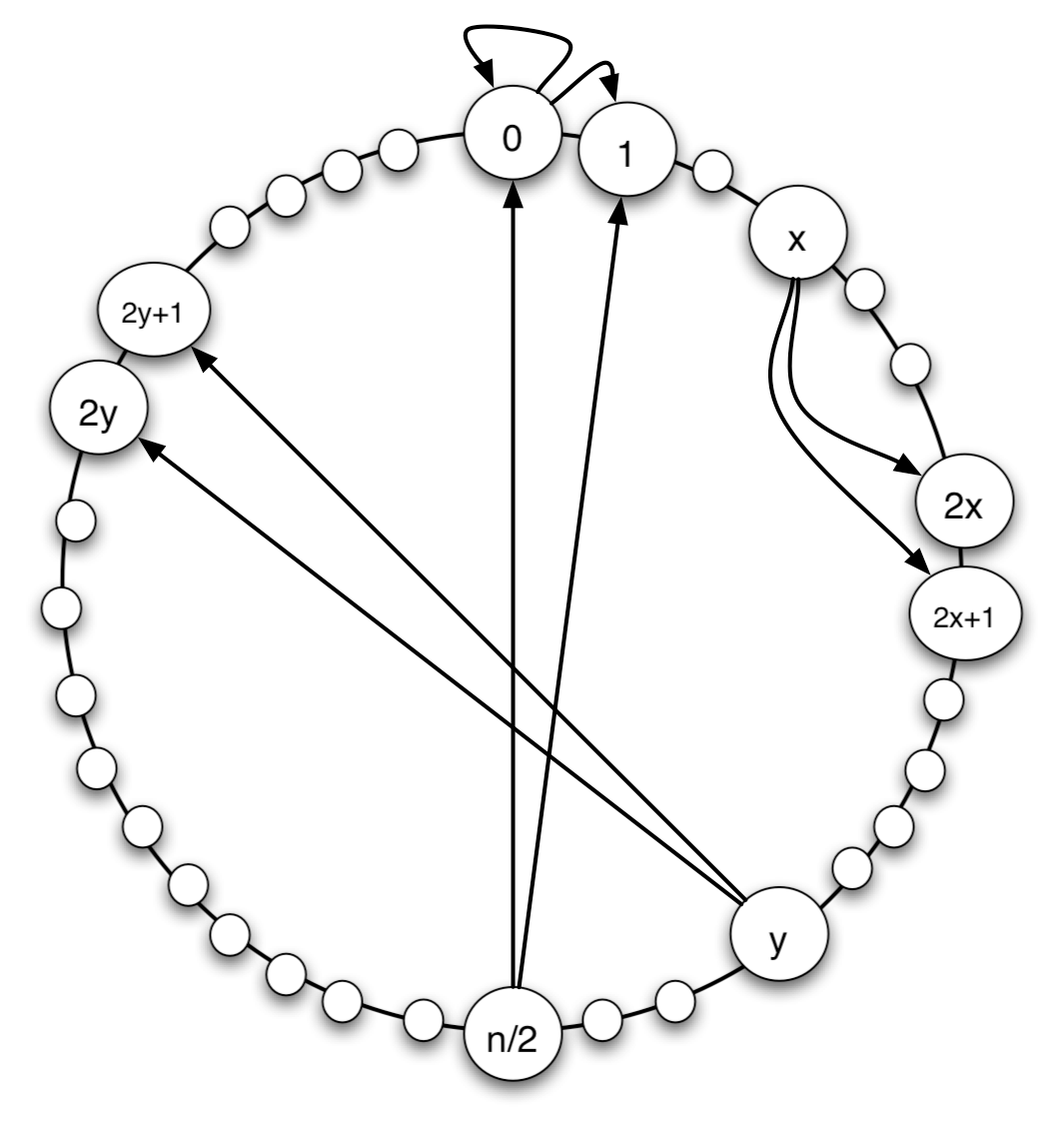 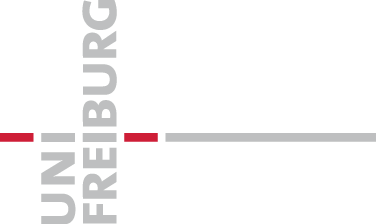 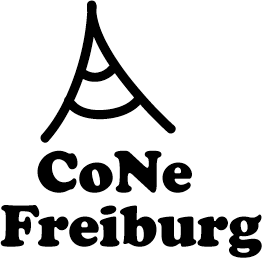 Virtual DeBruijn Nodes
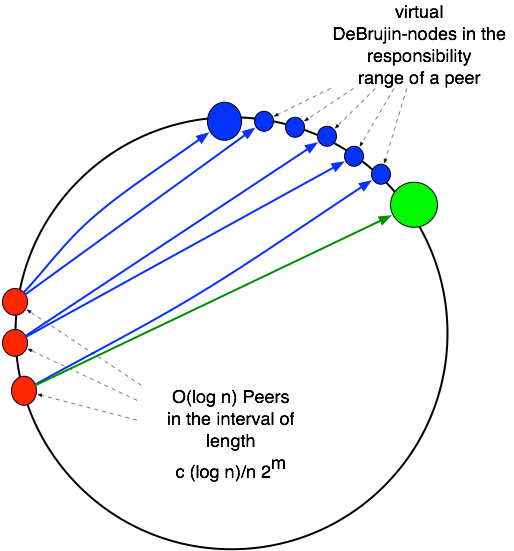 To avoid collisions we choose 
m > (2+c) log (n)
Then the probability of two peers colliding is at most n-c 
But then we have much mor nodes in the graph than peers in the network
Solution
Every peer manages all  DeBruijn nodes between his position and his successor on the ring
only for incoming edges
outgoing edges are considered only from the peer‘s poisition on the ring
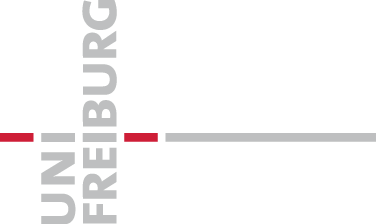 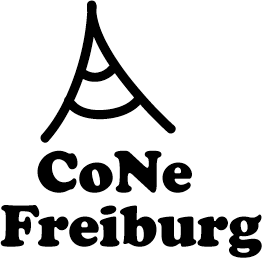 Properties of Koorde
Theorem
Every node has four pointers
Every node has at most O(log n) incoming pointers w.h.p.
The diameter is O(log n) w.h.p.
Lookup  can be performed in time O(log n) w.h.p.

But:
Connectivity of the network is very low.
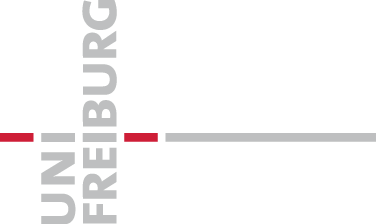 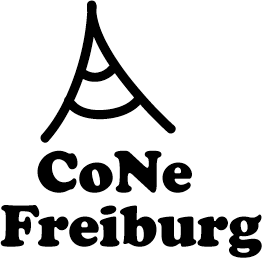 Properties of Koorde
Theorem
1. Every node has four pointers
2. Every node has at most O(log n) incoming pointers w.h.p.
Proof:
1. follows from the definition of the DeBruijn graph and the observation that only non-virtual nodes have outgoing edges
2. The distance between two peers is at most c (log n)/n 2m with high probability
The number of nodes pointing to this distance is therefore at most c (log n)  with high probability
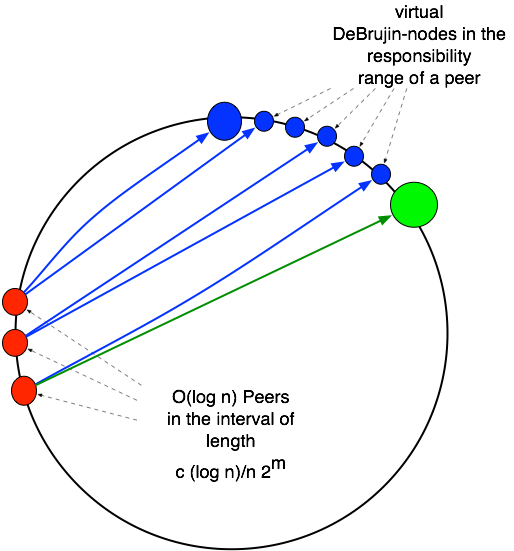 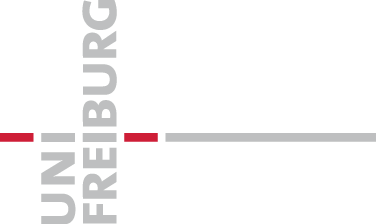 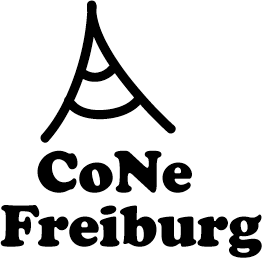 Properties of Koorde
Theorem
The diameter is O(log n) w.h.p.
Lookup  can be performed in time O(log n) w.h.p.
Proof sketch:
The minimal distance of two peers is at least n-c 2m w.h.p.
Therefore use only the c log n most significant bits in the routing
since the prefix guarantees that one end in the responsibility area of a peer
Follow the routing algorithm on the De-Bruijn-graph until one ends in the responsibility area of a peer
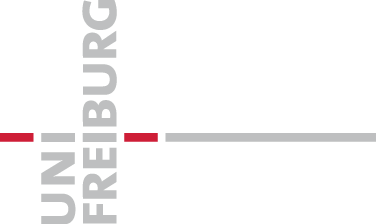 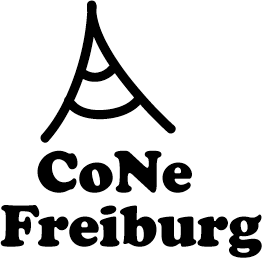 Degree k-DeBruijn-Graph
Consider alphabet using k letters, e.g. k = 3
Now, every k-DeBruijn-node has successors
(kx mod km)
(kx +1 mod km)
(kx+2 mod km)
 ... (kx+k-1 mod km) 
Diameter is reduced to
(log m)/(log k)
Graph connectivity is increased to k
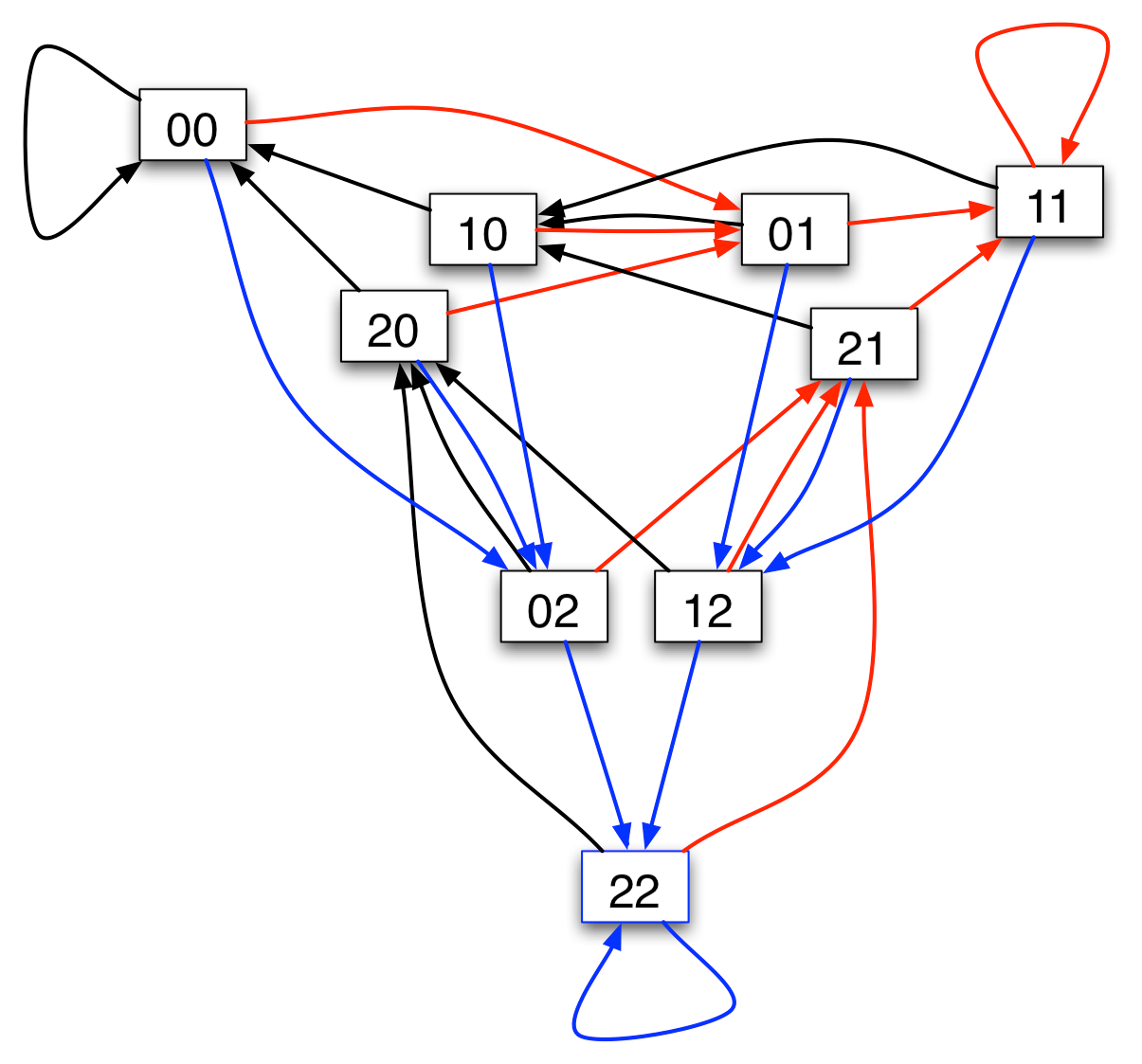 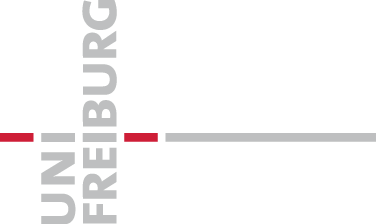 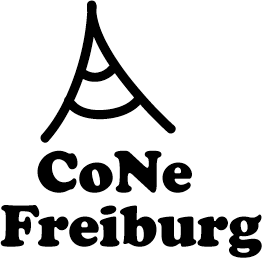 k-Koorde
Straight-forward generalization of Koorde
by using k-DeBruijn graphs
Improves lookup time and messages toO((log n)/(log k)) steps
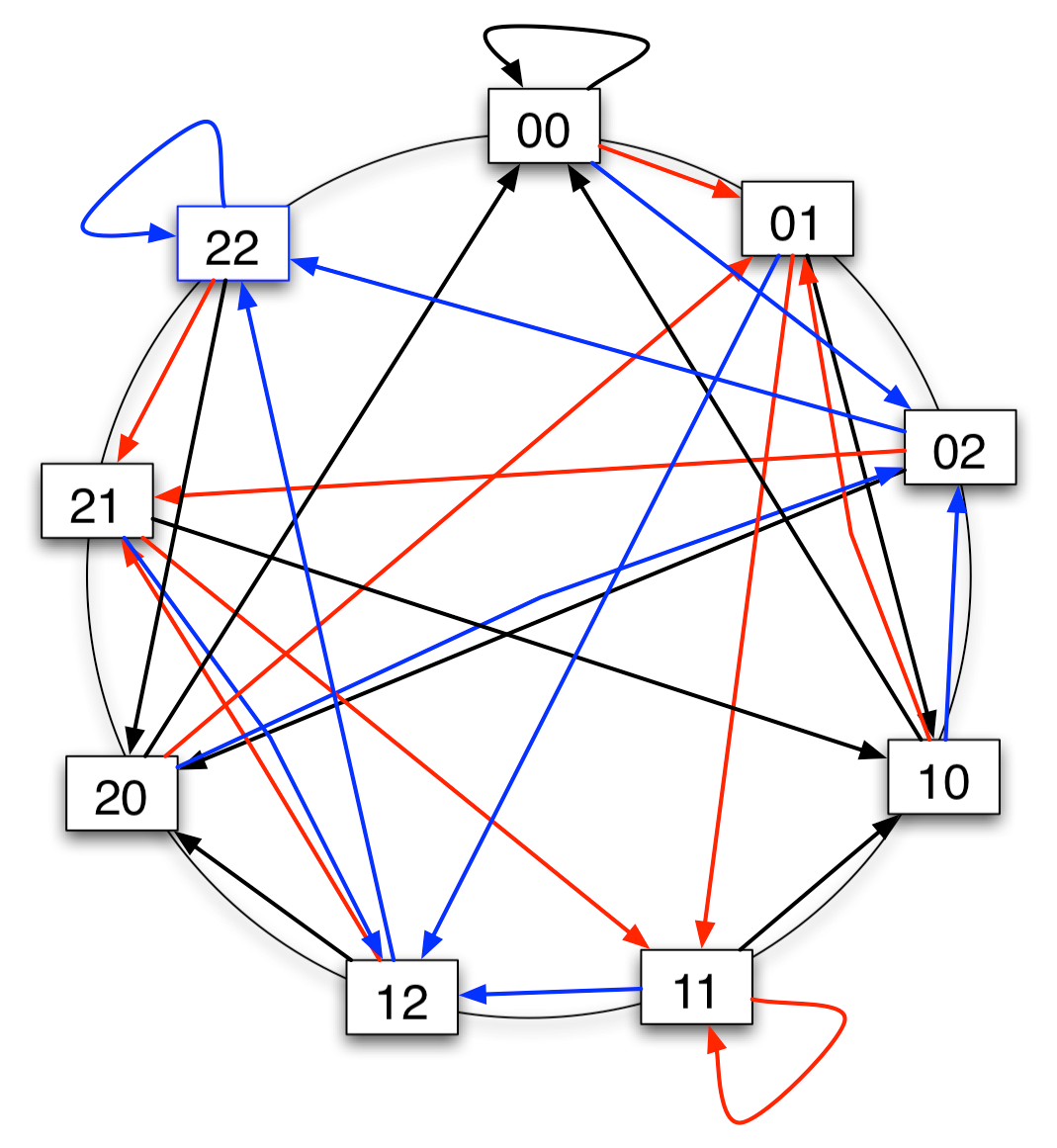 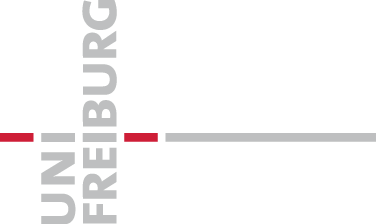 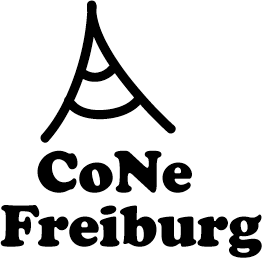 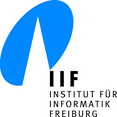 Peer-to-Peer Networks
07 Degree Optimal Networks
Christian Schindelhauer
Technical Faculty
Computer-Networks and Telematics
University of Freiburg
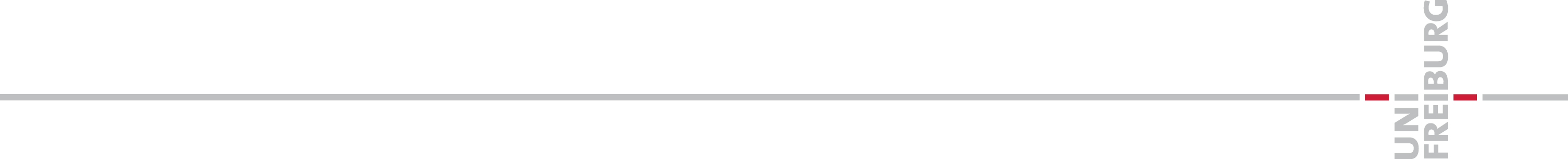